Slyšení
PhDr. Petr Kalina, Ph.D.
Slyšení
samotné vnímání zvukových jevů;
jev psychologický.
Sluch
smyslový orgán sloužící k detekci zvukových podnětů;
jev anatomicko-psychologický.
Poslouchání
maximální soustředění na slyšené;
odehrává se v centru vědomí.
Akustický přenos signálu
zdroj 			prostředí		     sluchový vjem


sluchový orgán 		   nervové impulsy 		

sluchové centrum mozku 		      vědomí
Ucho
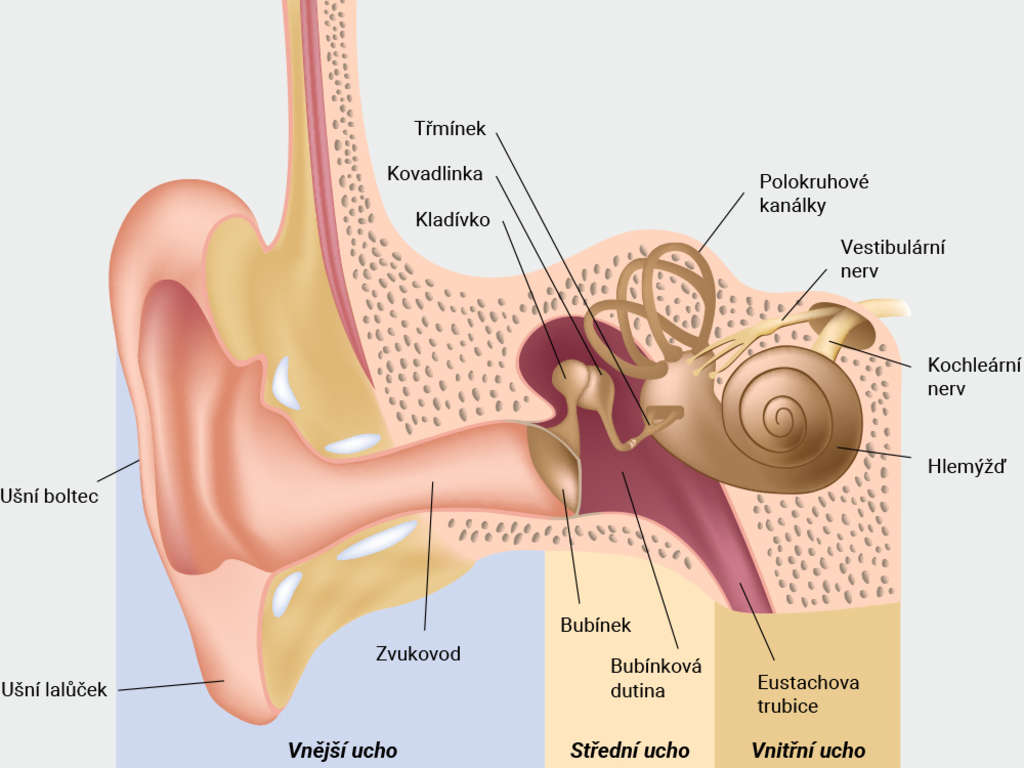 Akustický reflex
svalstvo středního ucha se při velké intenzitě zvukových vjemů stáhne a tím chrání vnitřní ucho
jev nastává při hlasitosti 90-100 dB 
   po 20 milisekundách
akustický reflex sníží intenzitu zvuku na přibližně 20 dB
Monoaurální slyšení
slyšení jedním uchem
Binaurální slyšení
slyšení oběma ušima
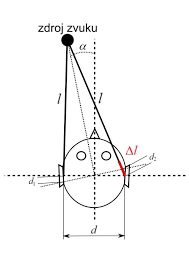 Únava sluchového aparátu
objevuje se při expozici zvuků od 80 dB výše
projevuje se zvýšením sluchového prahu, změnou rozlišovací schopnosti výšky tónu